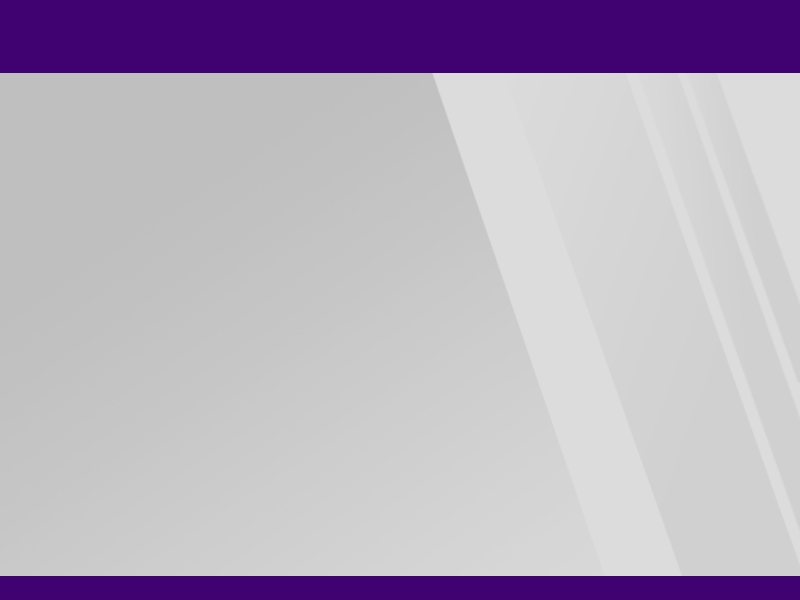 Headline goes here
author
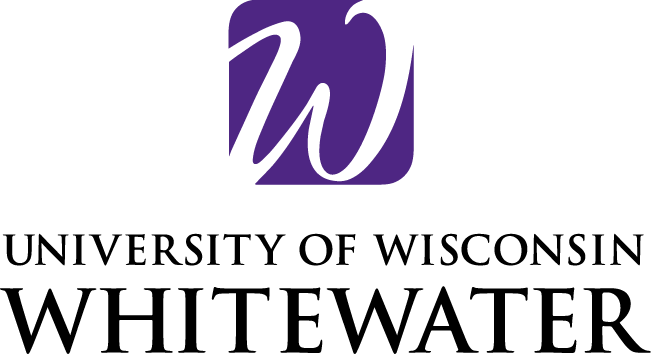 headlines